Special Health Care Needs
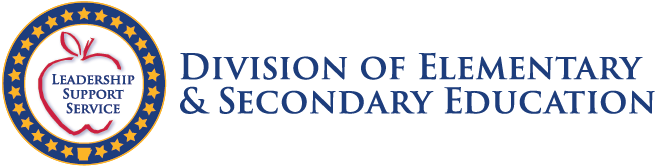 A Training Guide for 
School Personnel
2022
Purpose of Training
To improve the effectiveness of school-based personnel in providing services to students with special health care needs. 

To develop awareness and knowledge of specific conditions that students may experience and the tasks that school personnel may be required to perform.
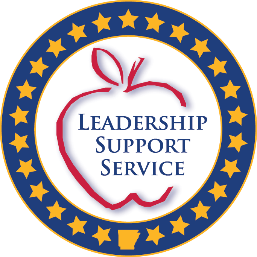 [Speaker Notes: Arkansas State Board of Nursing Delegated Tasks: School Nurse Guidelines and the Delegated Nursing Skills Training Manual for Unlicensed Assistive Personnel.
Provide the Chart Section to Participants but show ASBN Guidelines and Delegation Manual.
The intentions of this training are:
Safe and effective care 
Competence and confidence on the part of the care providers at school 
And family confidence in the provision of services]
This Training Is Intended For...
Unlicensed Assistive Personnel (UAP) which is defined as a staff member that does not hold a nursing degree.
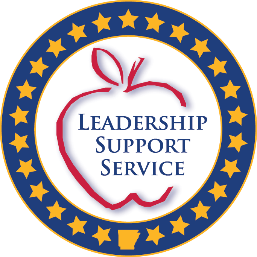 Arkansas State Board of Nursing  (Revised 2021). School Nurse Roles and Responsibilities - Practice Guidelines [Nursing Tasks] Retrieved from https://adecm.ade.arkansas.gov/Attachments/School_Nurse_Guidelines_2021_Revision_Updated_September_2021_151522.pdf
[Speaker Notes: Emphasize: This may include administrators, teachers, paras, special ed staff, early childhood, substitutes, and for all who need to meet the requirements for ADE Special Health Care Needs credit
It is recommended that UAP who provide nursing care to students hold the following minimum qualifications prior to providing care:

Hold a minimum of a high school diploma or the equivalent
Have current certification in CPR and First Aid (American Red Cross/American Heart Association).
Have successfully completed training and competency validation in performing nursing tasks that are to be delegated by a nurse.
The scope of practice of the Unlicensed Assistive Personnel (UAP) is further defined in the Arkansas State Board of Nursing Rules, Chapter 5 on Delegation. (ASBN, 2007.)

Note: Regardless of the school districts titling of the position or other job duties, when individuals are providing services listed in the Nursing Task List (pages 19-21) or other similar services, the delegation and supervision rules apply. Individuals who violate the Nurse Practice Act by practicing nursing without a license are subject to civil and/or administrative prosecution as allowed in A.C.A. §17-87-104.]
This Training Applies To...
The provision of special health care needs services to students that require individualized health care intervention to enable participation in the educational process.
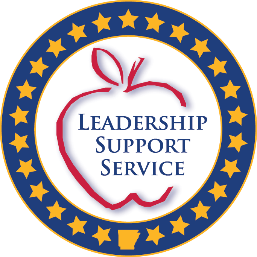 [Speaker Notes: Not all students with special health care needs require intervention to enable participation in the educational process. 
Some students will be served under the requirements of Section 504 of the Rehabilitation Act of 1973. 
Ark. Code Ann. 16-18-1005 (a)(6)(A) states that “students with special health care needs, including the chronically ill, medically fragile, technology-dependent and students with other health impairments shall have individualized healthcare plans.”

It is the responsibility of the UAP to be aware of when trainings are needed and received on general or student specific tasks. It is important to recognize and communicate with the nurse whenever you identify a need for further nursing evaluation.]
Section I
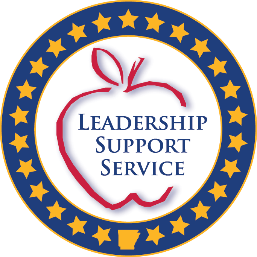 Objectives
Guidelines for Training
Laws and Practice Guidelines Overview
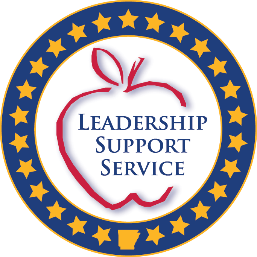 Registered Nurse is responsible for the following:
General training 

Student specific training for all UAP and

Training for students involved in self care
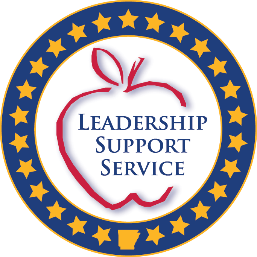 [Speaker Notes: The training of UAPs falls under the roles and responsibilities of the school nurse. Training should be done in a controlled and systematic method.
Discuss examples of how this would look. Such as: 
General training: large group
Student specific training: every school year one-on-one by RN in private environment or natural environment. 
Student in Self-Care: On-going training as needed in suitable environment
 These training provides:
A positive attitude among teachers, administrators, and classmates toward including students with a range of diverse needs in the school community.
An opportunity for school staff to discuss concerns. 
An opportunity for school staff, family, and administrators to discuss the social, emotional, and educational impact of attending school with a peer who has a disability or chronic illness.
An opportunity to provide an overview of the student’s health care needs and emergency plan.]
General Training
Key components of general training for the UAP include:
Awareness Training 
Individual Health Care Plan (IHP) 
Emergency Plan
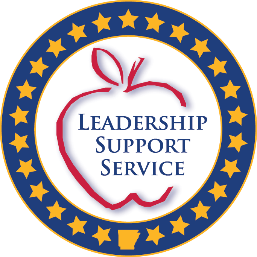 [Speaker Notes: Today’s training is considered the general training (Special Health Care Needs Module). UAPs will be made aware of many of the special health care issues of students with special needs and how those needs are met in schools. 

The Individualized Healthcare Plan is specific to that child’s health care needs during the school day. A UAP that is involved with the student should be aware of the IHP on a need to know basis. Specific training for UAPs is based on students’ IHPs. 

The Emergency plan instructs the UAP how to react and respond in situations according to the training that has been provided. 
Give Examples: Seizures, Anaphylactic Reactions, Diabetic Emergencies]
Student-Specific Training
Key components of student-specific training for the UAP include:
Overview of the Training
Health Care and Medical Procedures
Emergency Plan
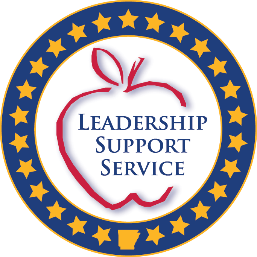 [Speaker Notes: This training will be done at the school level by supervising RN. 
An example would be meeting with the campus nurse regarding a student with seizures to create an emergency plan for that specific student.]
Student Training
Designed to assist students in providing self-care.
Key components of student training include:
Independence of Self-Care
Responsibility of the Care Provider
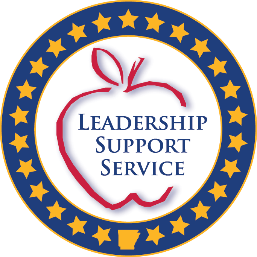 [Speaker Notes: This training will be done by the school level nurse (LPN or RN)
 When possible, the student should be allowed to assume as much responsibility in his/her own care as can be safely allowed.
The UAPs responsibility may require monitoring student’s self-care procedures. This would be determined by the nurse who would provide training.  An example might be the UAP monitoring a student checking their blood glucose (sugars) levels. This might mean that procedures are correct and followed or a nurse may need to be made aware of the blood glucose.]
Nursing Laws That Impact Students
A.C.A. § 6-18-1005 (a)(6)(A) “Students with special health care needs, including the chronically ill, medically fragile, and technology-dependent and students with other health impairments shall have individualized healthcare plans.” 
A.C.A. §6-18-1005 (a)(6)(B)(i) “Invasive medical procedures required by students and provided at the school shall be performed by trained, licensed personnel who are licensed to perform the task subject to A.C.A. §17-87-102 (6)(D) or other professional licensure statutes.”
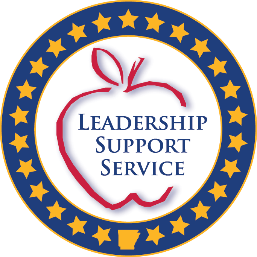 [Speaker Notes: Children with acute or chronic needs are entitled to an education. We are seeing children in schools requiring medical care that used to be cared for in a hospital or residential setting. More students are now being educated in our public schools with critical care needs. It is important that we ensure that these children are cared for by properly trained personnel. 
The ASBN School Nurse Roles and Responsibilities Practice Guidelines has a section on delegation that includes and chart on Delegation of Specific Tasks and to whom and under what circumstances those tasks may be delegated.]
Federal and State Laws
Family Educational Rights and Privacy Act (FERPA)
Health Insurance Portability and Accountability Act (HIPAA)
Americans with Disabilities Act (ADA)
Rehabilitation Act, Section 504 (RA)
Individuals with Disabilities Education Act (IDEA)
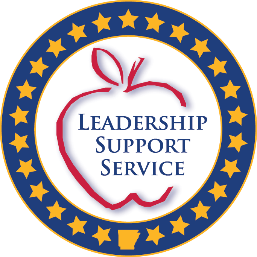 What is the Family Educational Rights and Privacy Act (FERPA)?
FERPA is a Federal law that protects the privacy of students’ “education records.” (See 20 U.S.C. § 1232g; 34 CFR Part 99). FERPA applies to educational agencies and institutions that receive funds under any program administered by the U.S. Department of Education. 

Generally, schools must have written permission from the parent or eligible student in order to disclose any information from a student’s education record which includes health records. 

All student records are covered under FERPA but in some instances Health Insurance Portability and Accountability Act (HIPAA) may also apply. Written permission must be obtained from the parent or eligible student in order to disclose any information from a student’s health record.
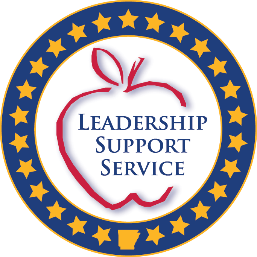 U.S. Department of Health and Human Services and U.S. Department of Education, 2008, p.1. Joint Guidance on the Application of the FERPA and HIPAA To Student Health Records. Retrieved from  Family Educational Rights and Privacy Act (FERPA)
[Speaker Notes: However, FERPA allows schools to disclose those records, without consent, to the following parties under the following conditions (34 CFR ss 99.31):

School officials with legitimate educational interest;
Other schools to which a student is transferring;
Specified officials for audit or evaluation purposes;
Appropriate parties in connection with financial aid to a student;
Organizations conducting certain studies for or on behalf of the school;
Accrediting organizations;
To comply with a judicial order or lawfully issued subpoena;
Appropriate officials in cases of health and safety emergencies; and 
State and local authorities, within a juvenile justice system, pursuant to specific State law.
Congress enacted HIPAA in 1996 to, among other things, improve the efficiency and effectiveness of the health care system through the establishment of national standards and requirements for electronic health care transactions and to protect the privacy and security of individually identifiable health information. 
The U.S. Department of Health and Human Services has issued a suite of rules, including a privacy rule, to implement these provisions. Entities subject to the HIPAA Administrative Simplification Rules (see 45 CFR Parts 160, 162, and 164), known as “covered entities,” are health plans, health care clearinghouses, and health care providers that transmit health information in electronic form in connection with covered transactions. See 45 CFR § 160.103. Information obtained from a healthcare provider by a school nurse will require a HIPPA released from the parent and the healthcare entity.]
Comparisons of Special Health Needs Legislation
Type and Purpose

Rehabilitation Act (RA) (1973), Section 504: a federal law designed to eliminate discrimination on the basis of disability.
Individuals with Disabilities Education Act (IDEA) (1990) : a federal law that requires schools to serve the educational needs of eligible students with disabilities.
Americans with Disabilities Act (ADA) (1990): a civil rights law that prohibits discrimination against individuals with disabilities in all areas of public life, including jobs, schools, transportation, and public and private places that are open to the general public.
U.S. Department of Education. (2022, February 15). About idea. Individuals with Disabilities Education Act. Retrieved April 4, 2022, from https://sites.ed.gov/idea/about-idea/#Rehab-Act
 
US Department of Education. (2017, February 27). The Rehabilitation Act. Home. Retrieved April 4, 2022, from https://www2.ed.gov/policy/speced/reg/narrative.html

US Department of Education (ED). (2022, February 16). Disability Overview - Office for Civil Rights. Home. Retrieved April 4, 2022, from https://www2.ed.gov/about/offices/list/ocr/disabilityoverview.html
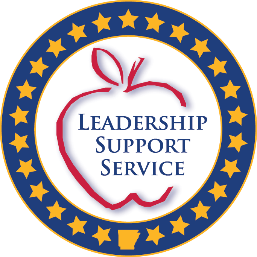 [Speaker Notes: Section 504: A civil rights law to prohibit discrimination on the basis of disability in programs/activities, public and private, that receive federal financial assistance.
IDEA: An education act to provide federal financial assistance to State and local education agencies to guarantee special education and related services  to eligible children with disabilities. 
ADA: A civil rights law to prohibit discrimination solely on the basis of disability in employment, public services, and accommodations. The ADA became law in 1990.]
Comparisons of Special Health Needs Legislation
Who is Protected?
RA, Section 504: Protects all people with a disability that impairs a major life activity (learning is one). Prohibits discriminating in any program that receives federal dollars. 
IDEA: Provides educational services to children ages 3-21 who are determined by a multidisciplinary team to be eligible within one or more of 13 specific disability categories and need special education and related services. 
ADA: Gives civil rights protections to individuals with disabilities similar to those provided to individuals on the basis of race, color, sex, national origin, age, and religion.
U.S. Department of Education. (2022, February 15). About idea. Individuals with Disabilities Education Act. Retrieved April 4, 2022, from https://sites.ed.gov/idea/about-idea/#Rehab-Act
 
US Department of Education. (2017, February 27). The Rehabilitation Act. Home. Retrieved April 4, 2022, from https://www2.ed.gov/policy/speced/reg/narrative.html

US Department of Education (ED). (2022, February 16). Disability Overview - Office for Civil Rights. Home. Retrieved April 4, 2022, from https://www2.ed.gov/about/offices/list/ocr/disabilityoverview.html
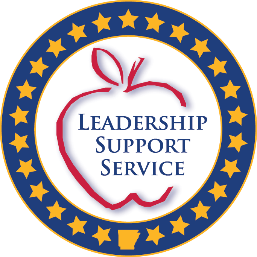 [Speaker Notes: The ADA defines an individual with a disability as a person who has a physical or mental impairment that substantially limits one or more major life activities, a person who has history or record of such an impairment, or a person who is perceived by others as having such an impairment.

Regarding Section 504, the law actually says that “No qualified individual with a disability (from 2008 ADA amendment act) shall, solely by the reason of his or her disability, be excluded from participation in, be denied the benefits of, or be subjected to discrimination under any program or activity which receives federal financial assistance or under any program or activity conducted by an Executive agency or by the United States Postal Service….”

To qualify, a child’s issues must fall under one of the 13 disability categories that IDEA covers:
Autism
Deaf-blindness
Deafness
Emotional disturbance
Hearing Impairment
Intellectual Disability
Multiple disabilities
Orthopedic Impairment
Other Health Impairment
Specific Learning Disability
Speech Language Impairment
Traumatic Brain Injury
Visual Impairment
However, having one of the 13 disabilities doesn’t automatically qualify a child under IDEA, a student must:
Have a disability and, as a result of that disability…
Be in need of special education services.]
Comparisons of Special Health Needs Legislation
Provides for FAPE

RA, Section 504: Provides accommodations to remove discriminatory barriers. In education, a “504 Plan” is a blueprint for how the school will provide supports to remove barriers for a student with a disability, so that the student has equal access to the general education curriculum.
IDEA: States that districts must provide a Free Appropriate Public Education (FAPE). Provides a special education plan known as an Individualized Education Program (IEP) that describes services provided.

ADA: Guarantees equal opportunity for individuals with disabilities in public accommodations, employment, transportation, state and local services, and telecommunications. It does not directly provide for FAPE.
U.S. Department of Education. (2022, February 15). About idea. Individuals with Disabilities Education Act. Retrieved April 4, 2022, from https://sites.ed.gov/idea/about-idea/#Rehab-Act
 
US Department of Education. (2017, February 27). The Rehabilitation Act. Home. Retrieved April 4, 2022, from https://www2.ed.gov/policy/speced/reg/narrative.html

US Department of Education (ED). (2022, February 16). Disability Overview - Office for Civil Rights. Home. Retrieved April 4, 2022, from https://www2.ed.gov/about/offices/list/ocr/disabilityoverview.html
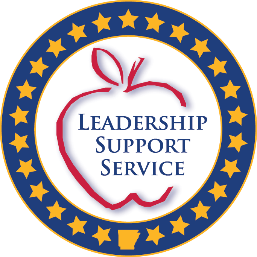 [Speaker Notes: IDEA: An IEP is Specialized instruction and provides related services to access and benefit from their special education program.

ADA: The purpose of the law is to make sure that people with disabilities have the same rights and opportunities as everyone else. Section 504 and the ADA define disability as (1) a physical or mental impairment that substantially limits a major life activity; (2) a record of such an impairment; or (3) being regarded as having such an impairment. 

Section 504: Any public entity that receives federal funding must abide by this law.  (Public Schools, Cooperatives, or Charter Schools.)]
Section II
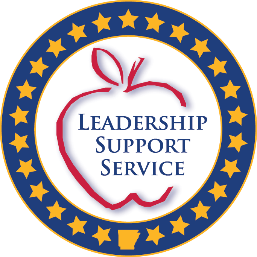 [Speaker Notes: As a result of this section you 
will become competent and confident as a care provider for the student. 
will provide safe and effective care for the student. 
will ensure the family’s confidence in the provision of services.]
Objectives
Standard Precautions

Within Scope of Practice 

Within Scope of Practice with Supervision
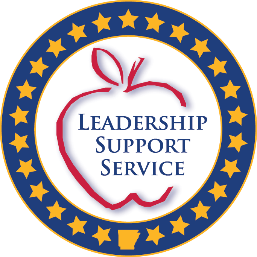 Standard Precautions
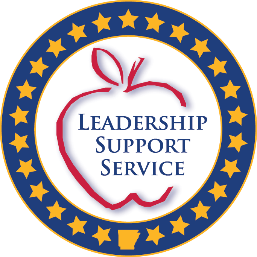 [Speaker Notes: As a result of this section you 
will become competent and confident as a care provider for the student. 
will provide safe and effective care for the student. 
will ensure the family’s confidence in the provision of services.]
Standard Precautions
A set of infection control practices used to prevent transmission of diseases that can be acquired by contact with:
Blood
Body fluids
Non-intact skin
Mucous membranes
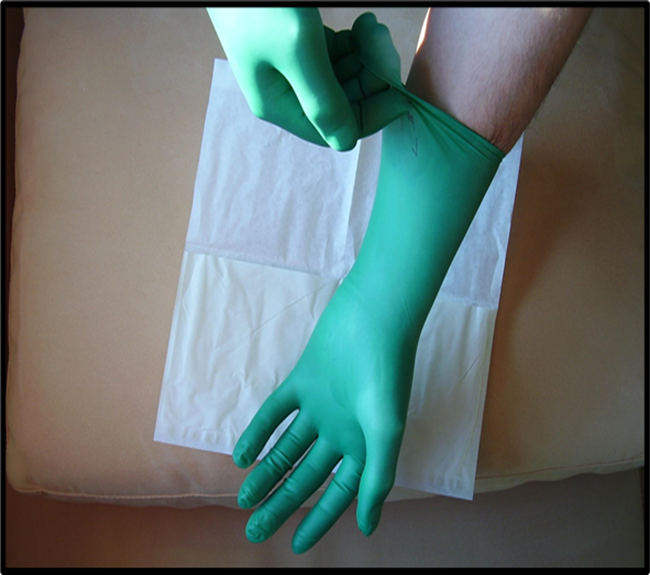 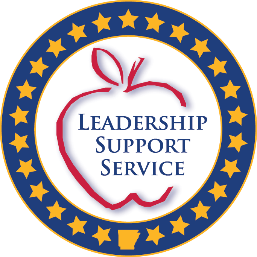 [Speaker Notes: It is common sense for everyone and should be used to prevent spreading of diseases and infections in all walks of life. 
This approach carries a blanket assumption that anyone, anywhere, or at any time, may be infected with something that could be life altering to those exposed.]
Standard Precautions
Prevention of exposure may require: 
Handwashing
Personal Protective Equipment
At risk situations
Cleaning up spills
Handling used equipment and/or linens
Sharp objects
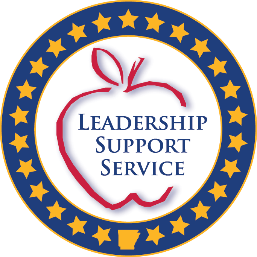 Handwashing
The most effective procedure to protect staff and other students from the transmission of infectious diseases is Handwashing!
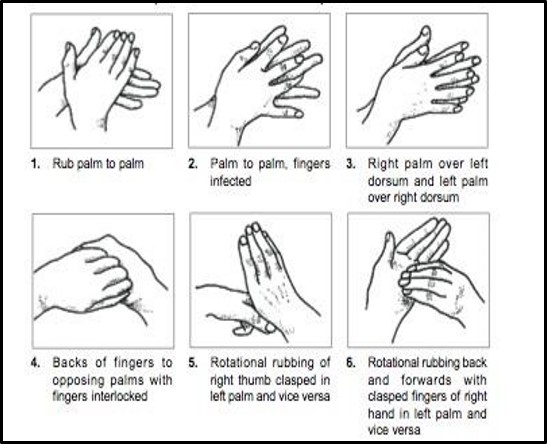 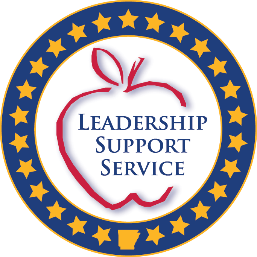 [Speaker Notes: Handwashing with soap removes germs from hands. This helps prevent infections because:
People frequently touch their eyes, nose, and mouth without even realizing it. Germs can get into the body through the eyes, nose and mouth and make us sick.
Germs from unwashed hands can get into foods and drinks while people prepare or consume them. Germs can multiply in some types of foods or drinks, under certain conditions, and make people sick.
Germs from unwashed hands can be transferred to other objects, like handrails, table tops, or toys, and then transferred to another person’s hands.
Removing germs through handwashing therefore helps prevent diarrhea and respiratory infections and may even help prevent skin and eye infections.
Handwashing can prevent about 30% of diarrhea-related illnesses and about 20% of respiratory infections (e.g., colds).
Go over the steps for handwashing and refer to handout.]
Personal Protective Equipment
Appropriate personal protective equipment MUST be used in a CONSISTENT manner to reduce the risk of exposure.
Disposable Gloves
Masks
Protective Eyewear
Cover Gowns or Lab Coats
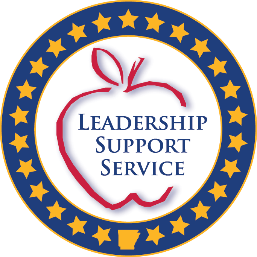 [Speaker Notes: This protection is for yourself but also for the person that you are working with, you might have a cut on your hand. This will protect all individuals involved in the situation. 

DISCUSSION PROMPT:

When do you wear gloves? Masks? Protective eyewear? Gowns? Do you know where the protective equipment is located?]
Cleaning Spills
Clean up spills immediately.
Wear gloves during cleaning of spills.
If splashing may occur, wear protective eyewear in combination with mask and cover gown.
If broken glass or sharp objects are involved, use a brush and dustpan to remove the objects. DO NOT USE YOUR HANDS!
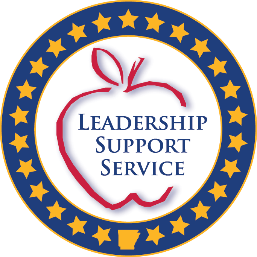 Cleaning Spills
Use chlorine bleach solution (1 part bleach and 9 parts water) or Cidex
Must be clearly labeled
Must be made daily
Must be kept out of reach of children
Remove majority of spill with disposable paper towels.
Place disposable paper towels in a plastic bag.
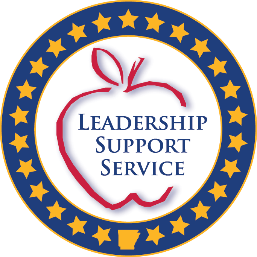 [Speaker Notes: It is best to spray solution on spill area and let set for 10 minutes, clean up with disposable paper towels, rinse with water and dry; however, for the safety of children or for children and other individuals with respiratory issues in the room it is best to clean with soap and water until you can return at a later time when everyone is out of the area to use bleach.]
Handling Used Equipment and/or Linen
Handle, transport, and process used equipment and/or linen soiled with blood, body fluids, secretions, and excretions in a way that prevents skin and mucous membrane contact, contamination of clothing and transfer of microorganisms.
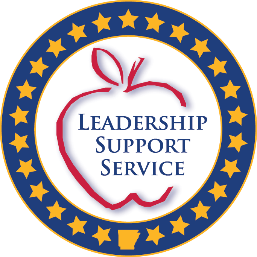 [Speaker Notes: Make sure that reusable equipment is not used for the care of another student until it has been cleaned and reprocessed appropriately.  
If linen processed on school premises, wash linens separately from other linens using detergent and laundry bleach or bleach substitute.]
Sharps
ALWAYS place used disposable needles, syringes, and other sharp items in appropriate puncture-resistant containers.
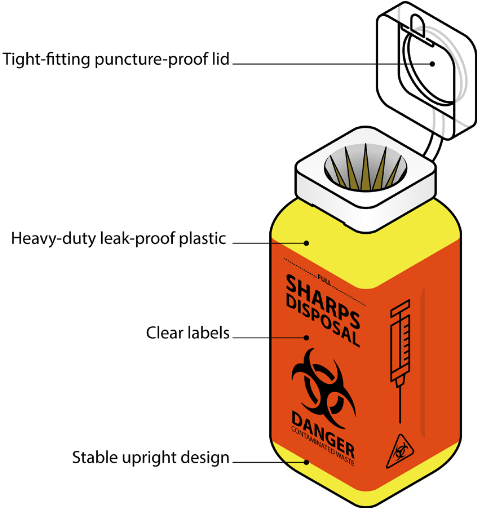 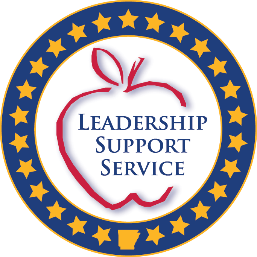 Center for Devices and Radiological Health. (2021, April 29). Sharps Disposal Containers in Health Care Facilities. U.S. Food and Drug 
Administration. https://www.fda.gov/medical-devices/safely-using-sharps needles-and-syringes-home-work-and-travel/sharpsdisposal-
containers-health-care-facilities
[Speaker Notes: Some examples of sharps are glucagon and/or insulin devices, blood glucose puncture devices and possibly epinephrine autoinjectors.]
Within Scope of Practice
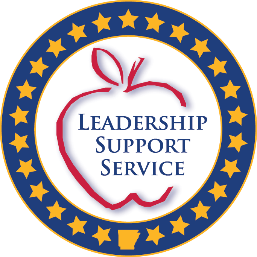 [Speaker Notes: As a result of this section you 
will become competent and confident as a care provider for the student. 
will provide safe and effective care for the student. 
will ensure the family’s confidence in the provision of services.]
Within Scope of Practice
Arkansas State Board of Nursing  (Revised 2021). School Nurse Roles and Responsibilities - Practice Guidelines [Nursing Tasks] Retrieved from https://adecm.ade.arkansas.gov/Attachments/School_Nurse_Guidelines_2021_Revision_Updated_September_2021_151522.pdf
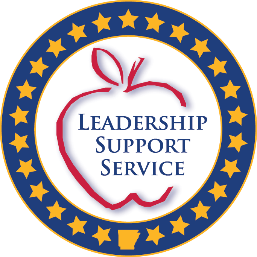 [Speaker Notes: Use your School Nurse Roles and Responsibilities: Practice Guidelines packet and find the Delegation of Specific Tasks forms. Discuss this table, which is what nurses use to determine who can perform specific tasks with the student. In the following slides we will discuss each of these tasks in more specific details. 
Describe how you will go through this and what each section means.]
Within Scope of Practice
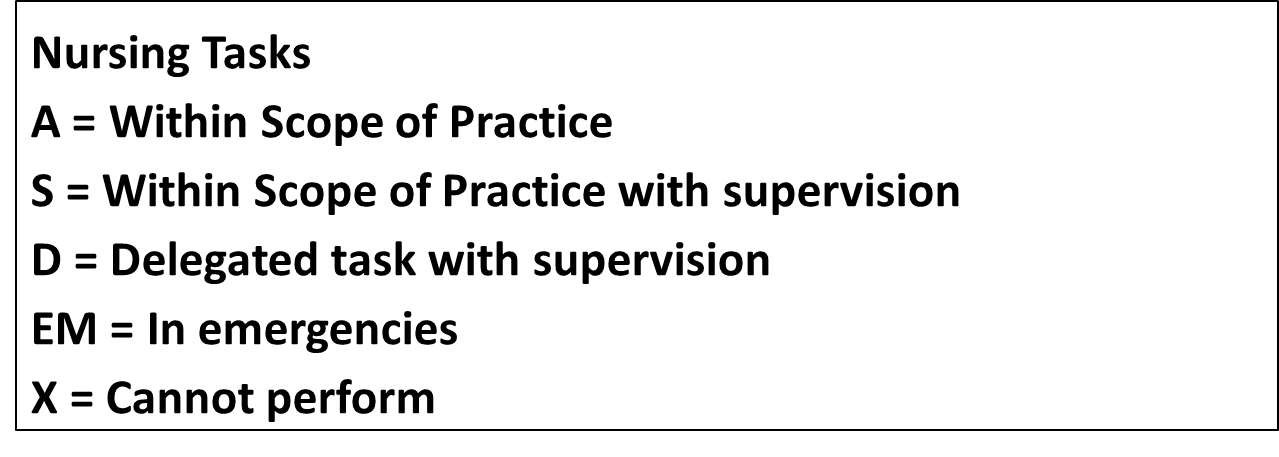 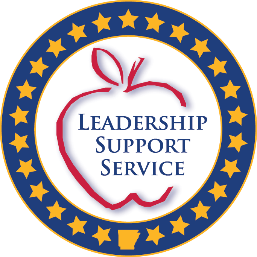 Arkansas State Board of Nursing  (Revised 2021). School Nurse Roles and Responsibilities - Practice Guidelines [Nursing Tasks] Retrieved from https://adecm.ade.arkansas.gov/Attachments/School_Nurse_Guidelines_2021_Revision_Updated_September_2021_151522.pdf
[Speaker Notes: *Refer to the Nursing Tasks in ASBN Manual*

ANA and NCSBN both define delegation as the process for a nurse to direct another person to perform nursing tasks and activities. NCSBN describes this as the nurse transferring authority while ANA calls this a transfer of responsibility. Both mean that a registered nurse (RN) can direct another individual to do something that that person would not normally be allowed to do. [Position statements from both associations] stress that the nurse retains accountability for the delegation.]
Within Scope of Practice
Unlicensed Assistive Personnel
What is Within Scope of Practice? 
Everyone has a Scope of Practice
Determined by your license and education/training
What is allowed Within your Scope of Practice? 
Toileting and diapering
Dressing
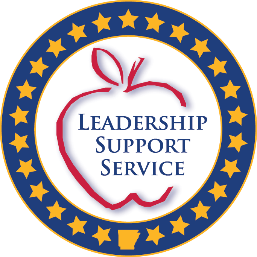 Arkansas State Board of Nursing  (Revised 2021). School Nurse Roles and Responsibilities - Practice Guidelines [Nursing Tasks] Retrieved from https://adecm.ade.arkansas.gov/Attachments/School_Nurse_Guidelines_2021_Revision_Updated_September_2021_151522.pdf
[Speaker Notes: It is important to know what is normal for that student.  Be aware of any unusual signs or concerns.]
Toileting/Diapering
Notify RN immediately if these occur:
Foul smelling urine or stool that is abnormal to the student
Difficulty expelling urine or stool
Complaint of pain or discomfort with elimination
Change in color of the urine 
Change in color and consistency of stool
Any changes in skin:
Extreme redness
Bleeding
Breakage of skin
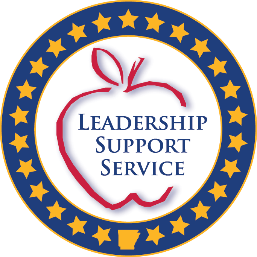 [Speaker Notes: For example, you are changing a student's diaper and notice an area of redness or skin breakdown.  What would you do?  What should you do?]
Within Scope of Practice 
with Supervision
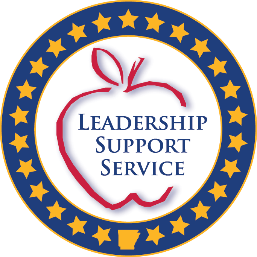 [Speaker Notes: As a result of this section you 
will become competent and confident as a care provider for the student. 
will provide safe and effective care for the student. 
will ensure the family’s confidence in the provision of services.]
Within Scope of Practice With Supervision
What is Within Scope of Practice with Supervision? 
“the active process of directing, guiding, and influencing the outcome of an individual’s performance of an activity”
How does Within Scope of Practice with Supervision apply to the UAP? 
Supervision is accessible; not necessarily physically present.
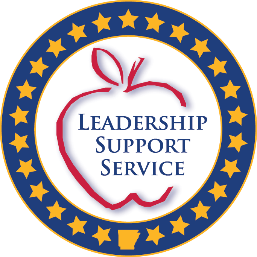 Arkansas State Board of Nursing  (Revised 2021). School Nurse Roles and Responsibilities - Practice Guidelines [Nursing Tasks] Retrieved from https://adecm.ade.arkansas.gov/Attachments/School_Nurse_Guidelines_2021_Revision_Updated_September_2021_151522.pdf
[Speaker Notes: The delegating licensed nurse shall be readily available either in person or by telecommunication.
Only the school nurse can determine medically necessary nursing care that can be safely delegated to unlicensed assistive personnel and under what circumstances. While administrators, teachers, and parents may be helpful resources and allies, they may not have the knowledge base to make adequate judgments about delegation of medical or nursing care; nor can they be held legally accountable to the same extent that a nurse will be liable for nursing care delivered. The UAP may be accountable to the administrator for personnel issues but the nurse is responsible for directing nursing care.]
Within Scope of Practice With Supervision
Who supervises nursing tasks?
Only the RN can supervise health services.	
What is allowed within your Scope of Practice with Supervision? 

Dental hygiene
Oral hygiene
Lifting/positioning/transfers
Oral feeding
External catheter application
Indwelling Catheter
Vital signs
Ostomy care
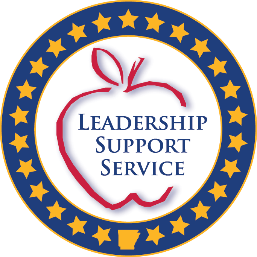 Arkansas State Board of Nursing  (Revised 2021). School Nurse Roles and Responsibilities - Practice Guidelines [Nursing Tasks] Retrieved from https://adecm.ade.arkansas.gov/Attachments/School_Nurse_Guidelines_2021_Revision_Updated_September_2021_151522.pdf
[Speaker Notes: These are activities of daily living. The nurse should be available to train the UAP on any procedures that will be allowed in your scope of practice. 
If you are asked to do any of these tasks, please make sure that the nurse is aware of the student’s needs. These are the only tasks that you are permitted to perform, regardless of who asks or tells you to do them.  
The RN will be the one to delegate these tasks.]
Within Scope of Practice With Supervision
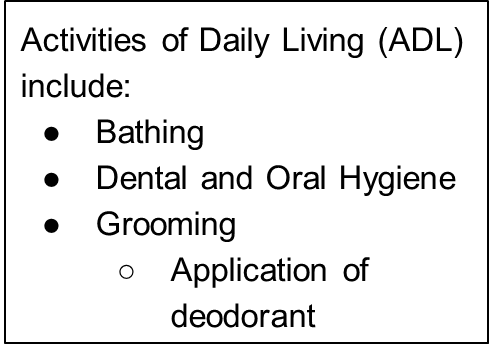 Remember your standard precautions when working with any of these that involve body fluids
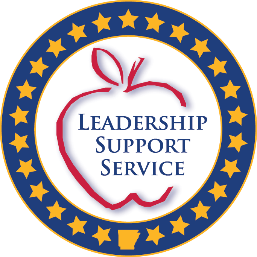 Arkansas State Board of Nursing  (Revised 2021). School Nurse Roles and Responsibilities - Practice Guidelines [Nursing Tasks] Retrieved from https://adecm.ade.arkansas.gov/Attachments/School_Nurse_Guidelines_2021_Revision_Updated_September_2021_151522.pdf
Within Scope of Practice With Supervision
Activities of Daily Living also include:
Lifting includes
1-man/2-man
Assistive Equipment   
Transfers include
Transferring from one location to another.
Positioning can include
Head
Feet
Back
Side
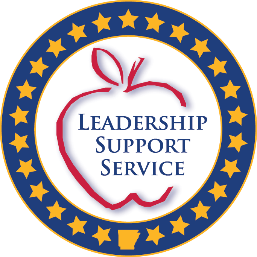 Arkansas State Board of Nursing  (Revised 2021). School Nurse Roles and Responsibilities - Practice Guidelines [Nursing Tasks] Retrieved from https://adecm.ade.arkansas.gov/Attachments/School_Nurse_Guidelines_2021_Revision_Updated_September_2021_151522.pdf
[Speaker Notes: Discussion: Some possible scenarios that could encompass transfers: 
Chair to Toilet/Changing table
Toilet/Changing table to chair 
Chair to Car
Car to Chair
Chair to Bus
Chair to Standing 
Floor to Chair
ETC…
It’s important to be trained in any lift and transfer for your safety and the child’s safety.]
Lifting/Positioning/Transfers
Body Mechanics

The coordinated effort of the musculoskeletal and nervous system to maintain balance, posture, and body alignment during lifting, bending, moving, and performance of ADLs. 
Student specific 
Must receive training from the nurse or physical therapist
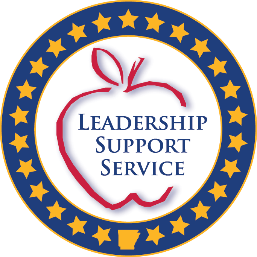 [Speaker Notes: Presenter may choose to show videos, if they have any available, at this point.]
Within Scope of Practice With Supervision
Activities of Daily Living:
Feeding Includes:
Oral Feeding - providing nutrients and fluids to a student that requires assistance putting food in mouth and swallowing
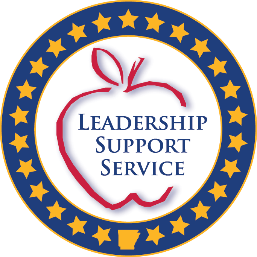 Arkansas State Board of Nursing  (Revised 2021). School Nurse Roles and Responsibilities - Practice Guidelines [Nursing Tasks] Retrieved from https://adecm.ade.arkansas.gov/Attachments/School_Nurse_Guidelines_2021_Revision_Updated_September_2021_151522.pdf
[Speaker Notes: May include hand to mouth coordination, modeling, spoon feeding, adaptive utensils, specialized food and nutrition (thickener or pureeing).]
Within Scope of Practice With Supervision
External Catheter Application: noninvasive method to drain the bladder
Indwelling Catheter Care: cleansing and emptying of collection bag(urine)
Ostomy Care: cleansing and emptying of collection bag(fecal matter)
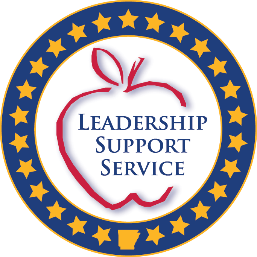 Arkansas State Board of Nursing  (Revised 2021). School Nurse Roles and Responsibilities - Practice Guidelines [Nursing Tasks] Retrieved from https://adecm.ade.arkansas.gov/Attachments/School_Nurse_Guidelines_2021_Revision_Updated_September_2021_151522.pdf
[Speaker Notes: Ostomy: A surgical procedure where the elimination of stool or urine is re-routed from the usual exiting part of the body. Urine or stool exit the body through a surgically created opening called a “stoma”. The name of the stoma is based on where the stoma is located. This is student specific so would require a nurse to train. The student could possibly be taught to self manage these procedures by the nurse.]
Within Scope of Practice With Supervision
Vital Signs:
Clinical measurements of a person's physical condition: 
Pulse Rate
Temperature
Respiration Rate
Blood Pressure
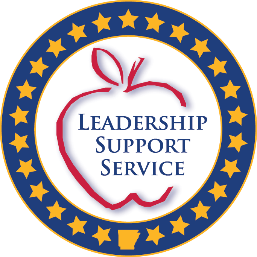 Arkansas State Board of Nursing  (Revised 2021). School Nurse Roles and Responsibilities - Practice Guidelines [Nursing Tasks] Retrieved from https://adecm.ade.arkansas.gov/Attachments/School_Nurse_Guidelines_2021_Revision_Updated_September_2021_151522.pdf
[Speaker Notes: UAP may only obtain values and report them to the RN. These tasks, other than taking the temperature, are child specific and require training for UAP.]
Confidentiality
If a parent has a question/complaint, ALWAYS direct them to the nurse and/or special education teacher. 

You can ONLY have a discussion about a student IF all people involved in the discussion (or are able to hear) are also directly involved with the care of the student.
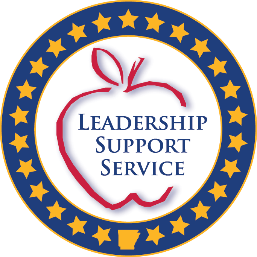 [Speaker Notes: Everything that is said to, said by, done with, or done for a student is confidential. 

You are friends with Susie’s mom, Susie is a student in a classroom where you are a para. Susie’s mom calls you one night wanting to know what happened at school that day…..What do you do?]
Section III
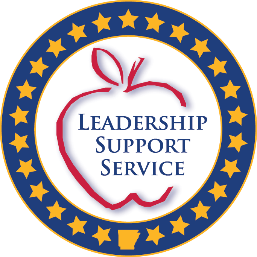 Objectives
Delegated Tasks with Supervision
In Emergencies
Cannot Perform-Can Volunteer
What Cannot be Performed by the UAP
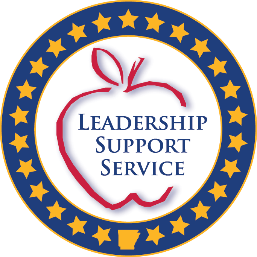 Delegated Tasks 
with Supervision
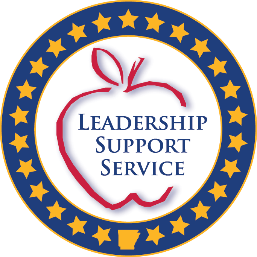 [Speaker Notes: As a result of this section you 
will become competent and confident as a care provider for the student. 
will provide safe and effective care for the student. 
will ensure the family’s confidence in the provision of services.]
Principles of Delegation
After assessment and consideration of the principles of delegation, the decision to delegate nursing care must be based on the following:
Student’s nursing care needs are stable
Performance of the task does not pose a potential harm to the student
Task involves little or no modification
Task has a predictable outcome
Task does not inherently involve ongoing assessments, interpretations, or decision making
The UAP skills and competency levels
The availability of supervision
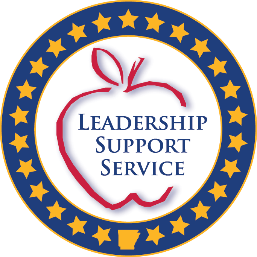 Arkansas State Board of Nursing  (Revised 2021). School Nurse Roles and Responsibilities - Practice Guidelines [Nursing Tasks] Retrieved from https://adecm.ade.arkansas.gov/Attachments/School_Nurse_Guidelines_2021_Revision_Updated_September_2021_151522.pdf
Delegated Tasks
What is Delegated Task? 
Only the Registered Nurse responsible for a student’s nursing care may determine which nursing tasks may be delegated to the UAP.
American Nursing Association (ANA) defines supervision as “the active process of directing, guiding, and influencing the outcome of an individual’s performance of an activity.” 
How does Delegated Task apply to the UAP? 
Supervision does not require the supervisor to be physically present 100% of the time; however, the supervisor must be able to critically watch and direct the activities or course of action. The amount of supervision required is directly related to the individual’s experience, skills, and abilities and the healthcare needs of the students being served.
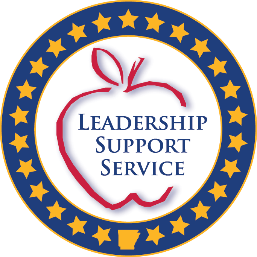 Delegated Tasks
Only the RN may delegate tasks and only if the five rights of delegation have been met by the UAP: 
Right Task
Right Circumstance
Right Person
Right Supervision
Right Communication
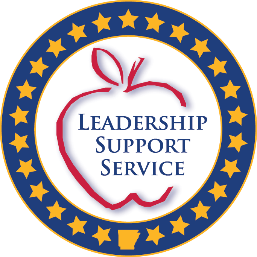 [Speaker Notes: *Just because it can be delegated, doesn’t mean it must be delegated. 
Right Task
Is the task within the scope of practice?
Is the task appropriate to the job description?
Is the task on a shared task list?
What is the desired outcome?
Right Circumstance
Is the setting appropriate:
Are there enough resources available?
Are there any other factors to consider?
Right Person
Is this person currently qualified or can they be qualified to do the task?
Does this fit within his/her job description?
Basically-are you assigning the right person to the right task?
Right Communication
Clear concise description of the task including objective, limits and expectations?
Right Supervision
Monitoring?
Evaluation?
Intervention?
Feedback?]
Delegated Tasks
Bowel and Bladder Training
Gastrostomy (G-tube) Feeding and Monitoring
Gastro-jejunal G/J Tube Feeding Monitoring 
Clean Intermittent Catheterization
Monitor Ventricular Peritoneal Shunt
Monitor Ventilator
Intermittent Oxygen/Continuous Oxygen Monitoring
Medications: Oral Prescription & Over the Counter
Routine Asthma Inhaler/ Emergency Rescue Inhaler
Eye/Ear Drops
Topical Ointments Prescription/OTC
Medications per G-Tube
Postural Drainage/Percussion
Pharyngeal and Tracheal Suctioning/Tracheostomy Care
Assist with BMI/Hearing/Scoliosis screenings
Blood Glucose/Urine Glucose, Ketones
Seizure Safety Procedures
Vagal Nerve Stimulator
Pressure Ulcer Care/ Sterile and Non-sterile Dressings
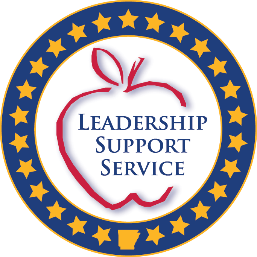 [Speaker Notes: Suggestion: Poll the room- discuss more in depth the topics that affect attendees.]
Delegated Tasks
Elimination Impairment
Bowel/Bladder Training
Clean Intermittent Catheterization
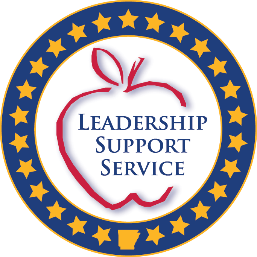 Arkansas State Board of Nursing  (Revised 2021). School Nurse Roles and Responsibilities - Practice Guidelines [Nursing Tasks] Retrieved from https://adecm.ade.arkansas.gov/Attachments/School_Nurse_Guidelines_2021_Revision_Updated_September_2021_151522.pdf
[Speaker Notes: For students with elimination impairment, a bowel or bladder training program may be established. Refer to the specific student training guidelines if available. If there is not a formal plan, the Delegated Nursing Skills Manual may be used as a reference. 
Clean Intermittent Catheterization is used to assist students with urinary system impairments that cause difficulty in emptying their bladders. CIC prevents urinary tract infections and wetting from overflow incontinence. It is a procedure in which a catheter is inserted into the bladder through the urethra to drain the urine. It should be performed in a private area and some students may be able to perform the procedure themselves.]
Delegated Tasks
Feedings
Gastrostomy Feeding (G-tube)
Bolus (specific amount at one time - usually 20-30 minutes)
Continuous (runs continuously, over a number of hours, usually on a pump)
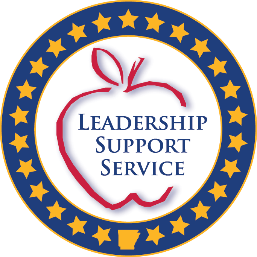 Arkansas State Board of Nursing  (Revised 2021). School Nurse Roles and Responsibilities - Practice Guidelines [Nursing Tasks] Retrieved from https://adecm.ade.arkansas.gov/Attachments/School_Nurse_Guidelines_2021_Revision_Updated_September_2021_151522.pdf
[Speaker Notes: A G-tube or gastrostomy tube is a flexible catheter surgically placed in the stomach and held in place by a balloon at the tip of tube. It can be used to administer food, fluids, and medications directly into the stomach. Feedings may be either by bolus or by continuous infusion.]
Delegated Tasks
Report these to the RN IMMEDIATELY.
Ventricular Peritoneal Shunt
Key Elements to watch for:
Headache, vomiting, confusion, increased sleepiness
Vision difficulties, fever greater than 101.5 orally
Increased redness or discomfort or new or excessive drainage from an incision or wound from a recent shunt placement/revision
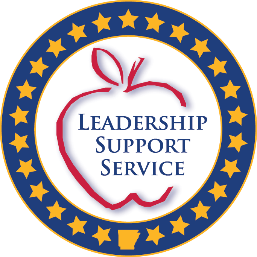 Arkansas State Board of Nursing  (Revised 2021). School Nurse Roles and Responsibilities - Practice Guidelines [Nursing Tasks] Retrieved from https://adecm.ade.arkansas.gov/Attachments/School_Nurse_Guidelines_2021_Revision_Updated_September_2021_151522.pdf
[Speaker Notes: A Ventricular Peritoneal Shunt (VP-shunt) is needed when there is a backup of cerebrospinal fluid (CSF) that puts pressure on the brain. A VP-shunt is surgically placed and redirects CSF from a blocked ventricle in the brain to another area of the body to be absorbed (usually the peritoneal area of the abdomen). Things to watch for include:
Headache, vomiting, confusion, increased sleepiness
Vision difficulties, fever greater than 101.5 orally
Increased redness or discomfort or new or excessive drainage from an incision or wound from a recent shunt placement/revision]
Delegated Tasks
Mechanical Ventilator & Oxygen
Monitoring Mechanical Ventilator
It is important to understand the ventilator has many settings which are set to alarm if a value goes out of the acceptable range. 
Intermittent Oxygen and Continuous-Monitoring Oxygen
Some students may require oxygen during the school day. Oxygen therapy is used to keep the students from becoming hypoxic.
If an alarm goes off call the RN!!
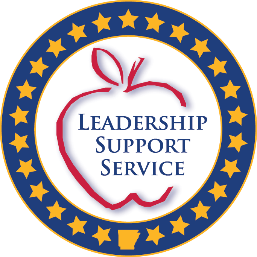 Arkansas State Board of Nursing  (Revised 2021). School Nurse Roles and Responsibilities - Practice Guidelines [Nursing Tasks] Retrieved from https://adecm.ade.arkansas.gov/Attachments/School_Nurse_Guidelines_2021_Revision_Updated_September_2021_151522.pdf
[Speaker Notes: Some students may require mechanical ventilation.  Some disease processes and respiratory system abnormalities cause individuals to require mechanical ventilation.
Hypoxia is a condition where not enough oxygen is available in the body to meet all of the demands of normal metabolism within the body. 
When ANY of the following is observed contact an RN IMMEDIATELY
Anxiety, apprehension or behavior change;
Increased heart rate;
Difficulty breathing;
Use of accessory muscles for respirations (nasal flaring, rib retractions);
Dizziness;
Changes in color (student becomes cyanotic [blue or grey lips and/or nail beds]).]
Delegated Tasks
!! Administration of Medication !!
Each individual school district should have a policy regarding administration of medication. 
Parental consent must be obtained for each medication administered. 
The licensed school nurse is responsible for the administration of medications.
The licensed nurse is responsible for identifying qualified persons to be trained to administer medications in the nurse’s absence. 
Documentation by the UAP is required when administering medication.
Administration of any medication (topical, drops, G-tube, oral) is student specific. 
Disposal of unused medication is the responsibility of the school nurse.
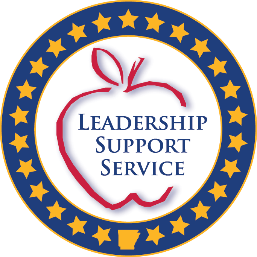 [Speaker Notes: The accountability for medications is verified through the school nurse and the parent. Documentation varies from district to district but follows nursing guidelines.]
Delegated Tasks
MUST have parental consent!
Medications: Oral Prescription
Oral Prescription 
Must have medical provider order 
Must be in current prescription container with
Student’s Name 
Drug Name
Amount 
Frequency
Medications: Over The Counter (OTC)
May be included in the IHP or Emergency Plan
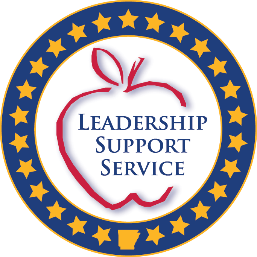 Arkansas State Board of Nursing  (Revised 2021). School Nurse Roles and Responsibilities - Practice Guidelines [Nursing Tasks] Retrieved from https://adecm.ade.arkansas.gov/Attachments/School_Nurse_Guidelines_2021_Revision_Updated_September_2021_151522.pdf
[Speaker Notes: May need to be with or without food be sure to check prescription]
Delegated Tasks
Routine Asthma Inhaler/Emergency Rescue Inhaler
An IHP or Emergency Plan is needed   
Must be in current prescription container with student’s name and directions
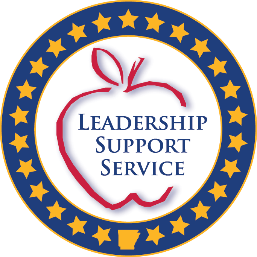 Arkansas State Board of Nursing  (Revised 2021). School Nurse Roles and Responsibilities - Practice Guidelines [Nursing Tasks] Retrieved from https://adecm.ade.arkansas.gov/Attachments/School_Nurse_Guidelines_2021_Revision_Updated_September_2021_151522.pdf
Delegated Tasks
Eye/Ear Drops and Topical 
May be Prescription or OTC
ALWAYS consult with nurse
Medications: Over The Counter (OTC)
May be included in the IHP or Emergency Plan
Must Have Parental Consent!
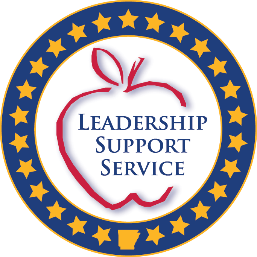 Arkansas State Board of Nursing  (Revised 2021). School Nurse Roles and Responsibilities - Practice Guidelines [Nursing Tasks] Retrieved from https://adecm.ade.arkansas.gov/Attachments/School_Nurse_Guidelines_2021_Revision_Updated_September_2021_151522.pdf
[Speaker Notes: Please be aware that you CANNOT apply anything to a student without 1)Parental consent, 2) Delegation by school nurse, 3) referring to your school policy. 

Some people may be allergic to sunscreen/Benadryl/cortisone cream, and you could inadvertently cause the situation to worsen. 

Ear drops should not be applied when there could possibly be an underlying unknown condition.  

Saline eye wash is not considered to be eye drops, eye wash would be used in an emergency. 

Eye drops should not be applied to a child unless there is parental consent.]
Delegated Tasks
Medications per G-Tube
Administration via G Tube
Addressed in the IHP 
May be with or without feeding according to medical orders
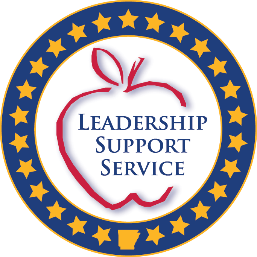 Arkansas State Board of Nursing  (Revised 2021). School Nurse Roles and Responsibilities - Practice Guidelines [Nursing Tasks] Retrieved from https://adecm.ade.arkansas.gov/Attachments/School_Nurse_Guidelines_2021_Revision_Updated_September_2021_151522.pdf
Delegated Tasks
Postural Drainage and Percussion
Facilitate drainage of secretions
Positioning 
Vibration and shaking to loosen secretions
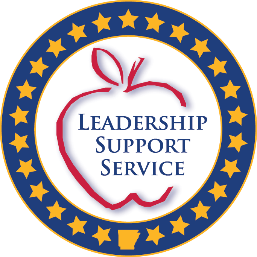 Arkansas State Board of Nursing  (Revised 2021). School Nurse Roles and Responsibilities - Practice Guidelines [Nursing Tasks] Retrieved from https://adecm.ade.arkansas.gov/Attachments/School_Nurse_Guidelines_2021_Revision_Updated_September_2021_151522.pdf
[Speaker Notes: Postural drainage is a technique used to facilitate drainage of secretions from the airway.  This procedure can be achieved through several techniques and is highly dependent on position of the individual as to which section of the lungs will be affected.  A procedure known as chest physiotherapy uses percussion, vibration and shaking to loosen secretions so they may be forced into the larger airways making it easier to expel.
This skill is highly student specific, therefore a blank skills checklist is provided so the nurse and the parent/guardian may create the appropriate checklist.]
Delegated Tasks
Suctioning: Pharyngeal and Tracheostomy
Sometimes it may be necessary to suction secretions from the mouth or tracheostomy.  Suctioning may be performed with a suction machine or a bulb syringe.
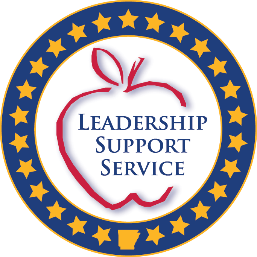 Arkansas State Board of Nursing  (Revised 2021). School Nurse Roles and Responsibilities - Practice Guidelines [Nursing Tasks] Retrieved from https://adecm.ade.arkansas.gov/Attachments/School_Nurse_Guidelines_2021_Revision_Updated_September_2021_151522.pdf
[Speaker Notes: Suctioning is a student specific task and will require UAP to be trained by RN.]
Delegated Tasks
Tracheostomy Tube Replacement and Care
Proper Tracheostomy care 
Trach Tube replacement done only in emergency
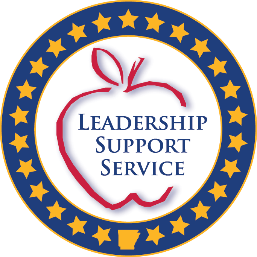 Arkansas State Board of Nursing  (Revised 2021). School Nurse Roles and Responsibilities - Practice Guidelines [Nursing Tasks] Retrieved from https://adecm.ade.arkansas.gov/Attachments/School_Nurse_Guidelines_2021_Revision_Updated_September_2021_151522.pdf
[Speaker Notes: Tracheostomy care is a student specific task and will require UAP to be trained by RN.]
Delegated Tasks
Assist with School Screenings
Body Mass Index (BMI)
Hearing
Scoliosis
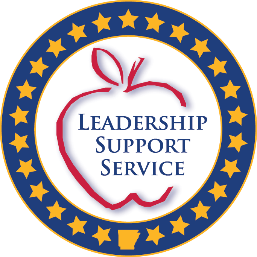 Arkansas State Board of Nursing  (Revised 2021). School Nurse Roles and Responsibilities - Practice Guidelines [Nursing Tasks] Retrieved from https://adecm.ade.arkansas.gov/Attachments/School_Nurse_Guidelines_2021_Revision_Updated_September_2021_151522.pdf
[Speaker Notes: UAPs are able to assist with these screenings in conjunction with the nurse.]
Delegated Tasks
Blood Glucose/Urine Glucose, Ketones
Blood Glucose
Student specific 
The concentration of glucose (sugar) in the blood
Urine Glucose/Ketones
Student specific
The concentration of glucose/ketones in the urine
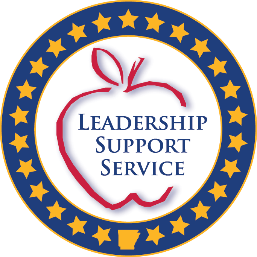 Arkansas State Board of Nursing  (Revised 2021). School Nurse Roles and Responsibilities - Practice Guidelines [Nursing Tasks] Retrieved from https://adecm.ade.arkansas.gov/Attachments/School_Nurse_Guidelines_2021_Revision_Updated_September_2021_151522.pdf
[Speaker Notes: Example: Different technology - similarities and differences
Glucose and ketones are different but measured the same way - this is why they are paired together]
Delegated Tasks
Key points during seizure
Remain calm
Help child to the floor
Move objects away from the child
Do not put anything into child’s mouth
Once the jerking movements stop turn the child on side
Follow IHP for length of seizure activity before medication administration
Stay with student until fully alert
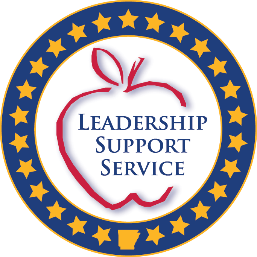 Arkansas State Board of Nursing  (Revised 2021). School Nurse Roles and Responsibilities - Practice Guidelines [Nursing Tasks] Retrieved from https://adecm.ade.arkansas.gov/Attachments/School_Nurse_Guidelines_2021_Revision_Updated_September_2021_151522.pdf
Document 	Seizure Episode
Time of onset
Length of episode
Loss of consciousness
Loss of bowel/bladder
Did student return to pre-episode state of alertness?
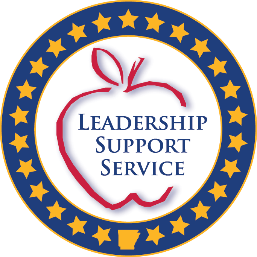 Delegated Tasks
Seizures
Partial Seizures
Affects one area of the brain in one hemisphere
May or may not have loss of consciousness
Muscle twitching, repetitive motions, and daydreams, and/or may become generalized
Generalized Seizures
Affects both hemispheres
Loss of consciousness and/or blank stares
Falling to floor, sudden jerking movements, and repetitive stiffening and relaxing of muscles
Absence Seizures (petit mal)
Most common, blank stare
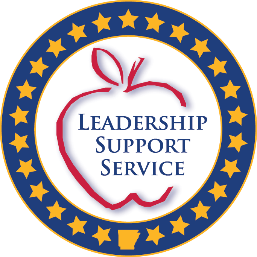 Delegated Tasks
Vagal Nerve Stimulation
Used when medications do not control seizures and the student is not a candidate for surgery.
Approved for children over the age of 12.
The VNS is a flat battery which is surgically implanted in the chest wall close to the collarbone.  Thin wires are then fed to the Vagus nerve in the neck to send small amounts of electrical pulses to the brain. 
If a seizure is approaching, a magnet can be passed over the device to activate the stimulation.
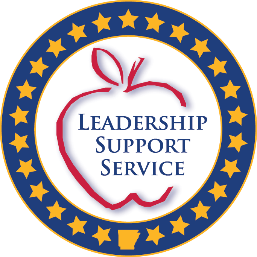 Arkansas State Board of Nursing  (Revised 2021). School Nurse Roles and Responsibilities - Practice Guidelines [Nursing Tasks] Retrieved from https://adecm.ade.arkansas.gov/Attachments/School_Nurse_Guidelines_2021_Revision_Updated_September_2021_151522.pdf
Delegated Tasks
Pressure Ulcers
Prevention is key
Dressings, Sterile
Dressings, Non-sterile
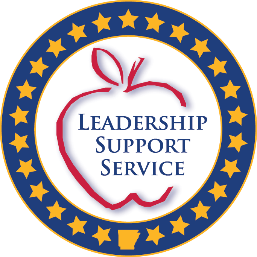 Arkansas State Board of Nursing  (Revised 2021). School Nurse Roles and Responsibilities - Practice Guidelines [Nursing Tasks] Retrieved from https://adecm.ade.arkansas.gov/Attachments/School_Nurse_Guidelines_2021_Revision_Updated_September_2021_151522.pdf
[Speaker Notes: “According to the National Pressure Ulcer Advisory Panel (NPUAP), a pressure ulcer is defined as a localized area of tissue destruction that develops when soft tissue .. is compressed between a bony prominence and an external surface, for a prolonged period of time” (Butler, 2006,).  Essentially when the blood supply to the skin is diminished for a period of time tissue death begins to occur and an ulcer begins to form.  The primary goal in treatment of pressure areas are several factors which contribute to the formation of ulcers:
Friction
Prolonged pressure on one area
Shearing
Moisture contact with the skin for extended periods of time.
Treatment of pressure ulcers depends on the severity of tissue involvement.  Each wound is assessed by the physician to determine the appropriate course of skin barriers and wound cleansers.  Once the wound has been assessed a specific treatment plan will be developed for treatment, determine the cause and eliminate the problem before the ulcer is formed.]
Emergency Situations
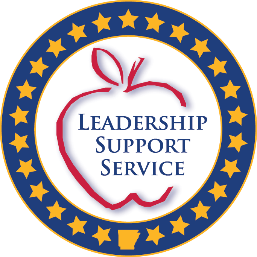 In Emergencies
What is Emergency? 
A case-by-case situation and deemed life-threatening that will be covered in student-specific training
How does Emergency apply to the UAP? 
Maintain Standard Precautions
Assurances of Proper Protocols 
Knows location and follows Emergency Care Plan
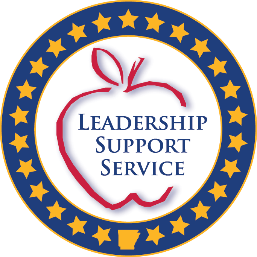 Arkansas State Board of Nursing  (Revised 2021). School Nurse Roles and Responsibilities - Practice Guidelines [Nursing Tasks] Retrieved from https://adecm.ade.arkansas.gov/Attachments/School_Nurse_Guidelines_2021_Revision_Updated_September_2021_151522.pdf
[Speaker Notes: An EMERGENCY CARE PLAN is a child specific plan of action in the case of various possible health related scenarios. 

These tasks can be delegated in an emergency situation only. If you have not had the task specific training, you are not allowed to do that task. All child specific and task specific training will be done by the nurse. 
Follow your standard precautions 
Use the protocols you are taught for specific emergency that you are trained in 
Remain calm- don’t alarm the student when helping the student
We will address Emergency Care Plan in a later section

Use Example
EXAMPLES: A child’s trach falls out and you will be able to properly replace it IF you have been trained on that specific task.  
OR
A child has an allergic reaction, you are given an epi-pen; IF you have been trained on how to administer the epi-pen, you can administer to the child.]
In Emergencies
Nursing tasks that may be performed in Emergency situations by a UAP 
Naso-Gastric Tube Removal
Ambubag
Epinephrine Auto-injector
Tracheostomy Tube Replacement
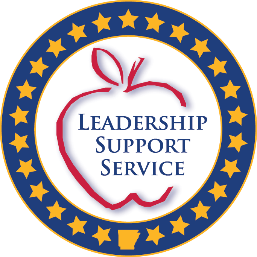 Arkansas State Board of Nursing  (Revised 2021). School Nurse Roles and Responsibilities - Practice Guidelines [Nursing Tasks] Retrieved from https://adecm.ade.arkansas.gov/Attachments/School_Nurse_Guidelines_2021_Revision_Updated_September_2021_151522.pdf
[Speaker Notes: You will know during student specific training if these specific emergencies are applicable.]
In Emergencies
This medication is used to reverse the effects of opioid overdose (hydrocodone, oxycodone, heroine, etc.) 
Naloxone
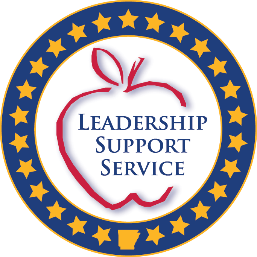 Arkansas State Board of Nursing  (Revised 2021). School Nurse Roles and Responsibilities - Practice Guidelines [Nursing Tasks] Retrieved from https://adecm.ade.arkansas.gov/Attachments/School_Nurse_Guidelines_2021_Revision_Updated_September_2021_151522.pdf
[Speaker Notes: Local agencies can choose to adopt policy and protocol in the administration of Naloxone. See if this policy has been adopted and training requirements.]
Cannot Perform -
Can Volunteer
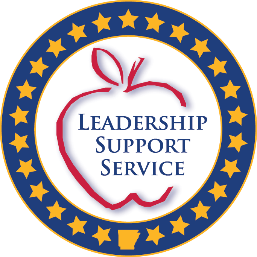 In Emergencies
What is Can Volunteer? 
A trained school volunteer personnel may only administer in the absence or unavailability of the school nurse. 
May administer 
Glucagon
Insulin (unscheduled dose)
How does Can Volunteer apply to the UAP? 
Sign a volunteer form
Cannot be coerced or made to feel obligated
Parent must approve of volunteer
Written into the IHP
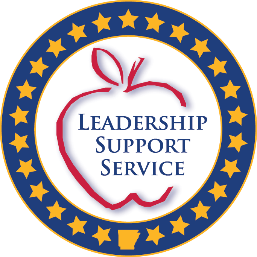 Arkansas State Board of Nursing  (Revised 2021). School Nurse Roles and Responsibilities - Practice Guidelines [Nursing Tasks] Retrieved from https://adecm.ade.arkansas.gov/Attachments/School_Nurse_Guidelines_2021_Revision_Updated_September_2021_151522.pdf
Cannot Perform - Can Volunteer
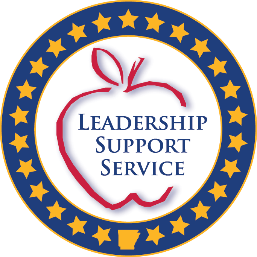 Arkansas State Board of Nursing  (Revised 2021). School Nurse Roles and Responsibilities - Practice Guidelines [Nursing Tasks] Retrieved from https://adecm.ade.arkansas.gov/Attachments/School_Nurse_Guidelines_2021_Revision_Updated_September_2021_151522.pdf
[Speaker Notes: A specific training is required by Arkansas State Board of Nursing and Arkansas Department of Education]
Cannot Perform
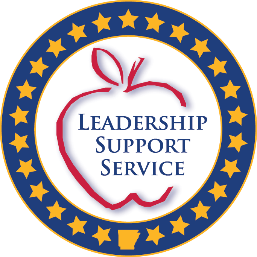 Cannot Perform
What is Cannot Perform? 
Nursing tasks that SHALL NOT be delegated
How does Cannot Perform apply to the UAP? 
The UAP can NEVER perform these tasks 
UAPs who violate the Nurse Practice Act by practicing nursing without a license are subject to civil and/or administrative prosecution
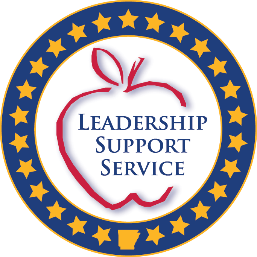 Arkansas State Board of Nursing  (Revised 2021). School Nurse Roles and Responsibilities - Practice Guidelines [Nursing Tasks] Retrieved from https://adecm.ade.arkansas.gov/Attachments/School_Nurse_Guidelines_2021_Revision_Updated_September_2021_151522.pdf
What I can NEVER do!!
Develop protocols
Health care procedures
Emergency protocols
Individualized health care plans
Nursing tasks which require nursing judgement/intervention
Teaching student-focused self-management care 
Receiving or transmitting verbal or telephone physician orders
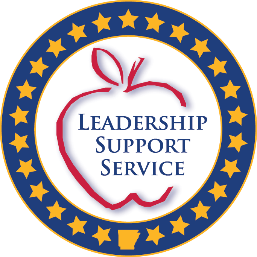 [Speaker Notes: Assessments and evaluations are done by the RN to write care plans.
All procedures on the NEVER do list cannot be done EVEN WITH TRAINING!
Parents should always be instructed to deliver physician’s orders (and medications) directly to the nurse. It is not acceptable for a UAP to receive the orders (or medications) from the parent, student, bus driver, etc.]
What I can NEVER do!!
Nasogastric (NG) feeding and monitoring
Jejunostomy tube feeding
Total Parenteral (IV) feeding and monitoring
G-tube reinsertion
Sterile urinary catheterization
Ventilator adjustment
Central Line Catheter
Peritoneal Dialysis
Oral controlled substance administration (w/ exception of parental delegation and specific guidelines and policy)
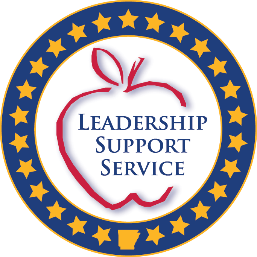 [Speaker Notes: These require nursing judgement/assessment.
The G-tube reinsertion cannot be performed by ANYONE at school, including the nurse.]
What I can NEVER do!!
Injections (w/ exceptions: emergency epinephrine or glucagon)
Naloxone (w/ exception: in emergency and specific training)
Nasal insulin or controlled substances 
Rectal medication administration
Bladder instillation
Medication administration via NG tube or IV 
Ostomy irrigation
Vision Screening
Remember, these are only the things you cannot do. There are many, many more that you can do.
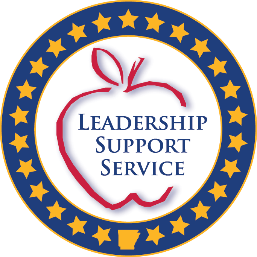 [Speaker Notes: Naloxone, Glucagon, and Epinephrine injections can only be given in an emergency IF you have had the specialized training to administer.]
Section IV
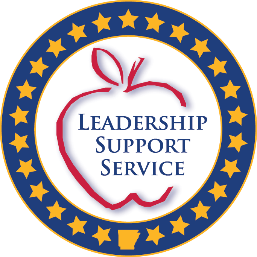 Objectives
Individualized Healthcare Plan (IHP)
The Role of the UAP in the IHP
Emergency Care Plan
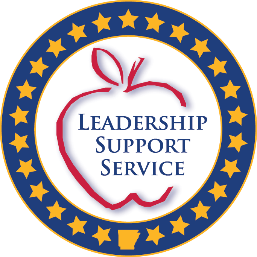 [Speaker Notes: An IHP can only be written by an RN. 

No one other than the RN can alter the IHP in any way. 

Not all students that have an IEP or 504 may have an IHP and vice versa.  The Individualized Healthcare Plan is specific to that child’s health care needs during the school day. A UAP that is involved with the student should be aware of the IHP on a need to know basis. Specific training for UAPs is based on students’ IHPs.]
Individual Health Care Plan (IHP)
What is an IHP?​
A document based on nursing processes which is a series of organized steps designed for nurses to provide quality care​
For students to have safe and optimal attendance and academic performance (best outcomes)​
Consists of five steps and is completed by a RN (Nurse Practice Act)​
How does IHP apply to the UAP?​
UAP needs to be aware that students with IEPs and 504 plans may have IHPs.​
UAP training will be developed from the students’ IHP needs. ​
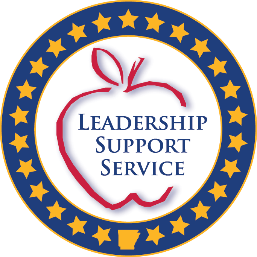 [Speaker Notes: The five (5) steps include:
Assessing
Diagnosing (nursing)
Planning
Implementation
Evaluation
UAP needs to be aware that students with IEPs and 504 plans may have IHPs.]
Emergency Care Plan
What is an Emergency Care Plan?
It provides a plan of treatment based on symptoms specific for a student and when a condition is likely to result in an emergency
Recognition and response of problems and emergencies
Individual responsibilities: who, how, and what to do
List of contacts in case of emergency
How does Emergency Care Plan apply to the UAP?
Based upon the UAP’s responsibility designated in the Emergency Care Plan, the UAP will react and respond to the situation according to the training that has been provided
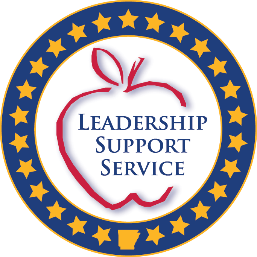 Crisis Management Plan
What is a Crisis Management Plan?
A plan to ensure that ALL students remain safe and able to access medications according to their IHP in the event of a crisis such as:
Fire
Tornado
Active Shooter
Earthquake
Hazardous Spills
Etc…

How does Crisis Management Plan apply to the UAP?
To provide support depending on the crisis, environment, and student.
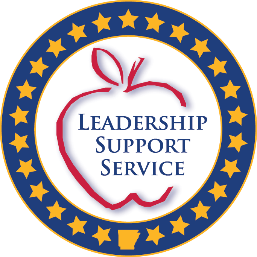 [Speaker Notes: During a crisis you as a UAP, will rely on the drills that have been practiced. You will need to work as a team. Brainstorming and being PROACTIVE will make these stressful times easier for you and the students. 

Create quiet areas/reading centers in areas that the children will have to be still and silent in an event of an emergency...under the table for earthquakes, in the bathrooms during lockdown drills. 

Practice often, not only when it is a school wide drill. 

BRAINSTORM….Get FEEDBACK!!

Familiarize yourself on your school wide Crisis Management Plan, evaluate it to see how it includes students with special needs, or does it present barriers? You will not know when a crisis happens until it is too late, have as many scenarios problem-solved as possible. A crisis will affect everyone, not just Special Education; develop a plan that supports each other.]
Resources
VNS TherapyG-Tube FeedingsMaximizing Vision and Hearing Maintenance of Vision and Hearing Devices
[Speaker Notes: These are additional resources for training purposes to be used as needed.]
Thank You!
References
Arkansas State Board of Nursing (Revised 2021). School Nurse Roles and Responsibilities - Practice Guidelines [Nursing Tasks]. Retrieved from https://adecm.ade.arkansas.gov/Attachments/School_Nurse_Guidelines_2021_Revision_Updated_September_2021_151522.pdf

Center for Devices and Radiological Health. (2021, April 29). Sharps Disposal Containers in Health Care Facilities. U.S. Food and Drug Administration. https://www.fda.gov/medical-devices/safely-using-sharps-needles-and-syringes-home-work-and-travel/sharps-disposal-containers-health-care-facilities

U.S. Department of Health and Human Services and U.S. Department of Education, 2008, p.1. Joint Guidance on the Application of the FERPA and HIPAA To Student Health Records. Retrieved from  Family Educational Rights and Privacy Act (FERPA)

U.S. Department of Education. (2022, February 15). About idea. Individuals with Disabilities Education Act. Retrieved April 4, 2022, from https://sites.ed.gov/idea/about-idea/#Rehab-Act

US Department of Education. (2017, February 27). The Rehabilitation Act. Home. Retrieved April 4, 2022, from https://www2.ed.gov/policy/speced/reg/narrative.html

US Department of Education (ED). (2022, February 16). Disability Overview - Office for Civil Rights. Home. Retrieved April 4, 2022, from https://www2.ed.gov/about/offices/list/ocr/disabilityoverview.html
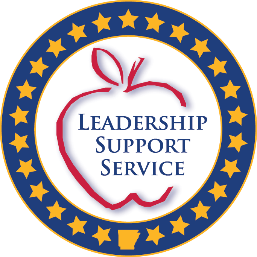